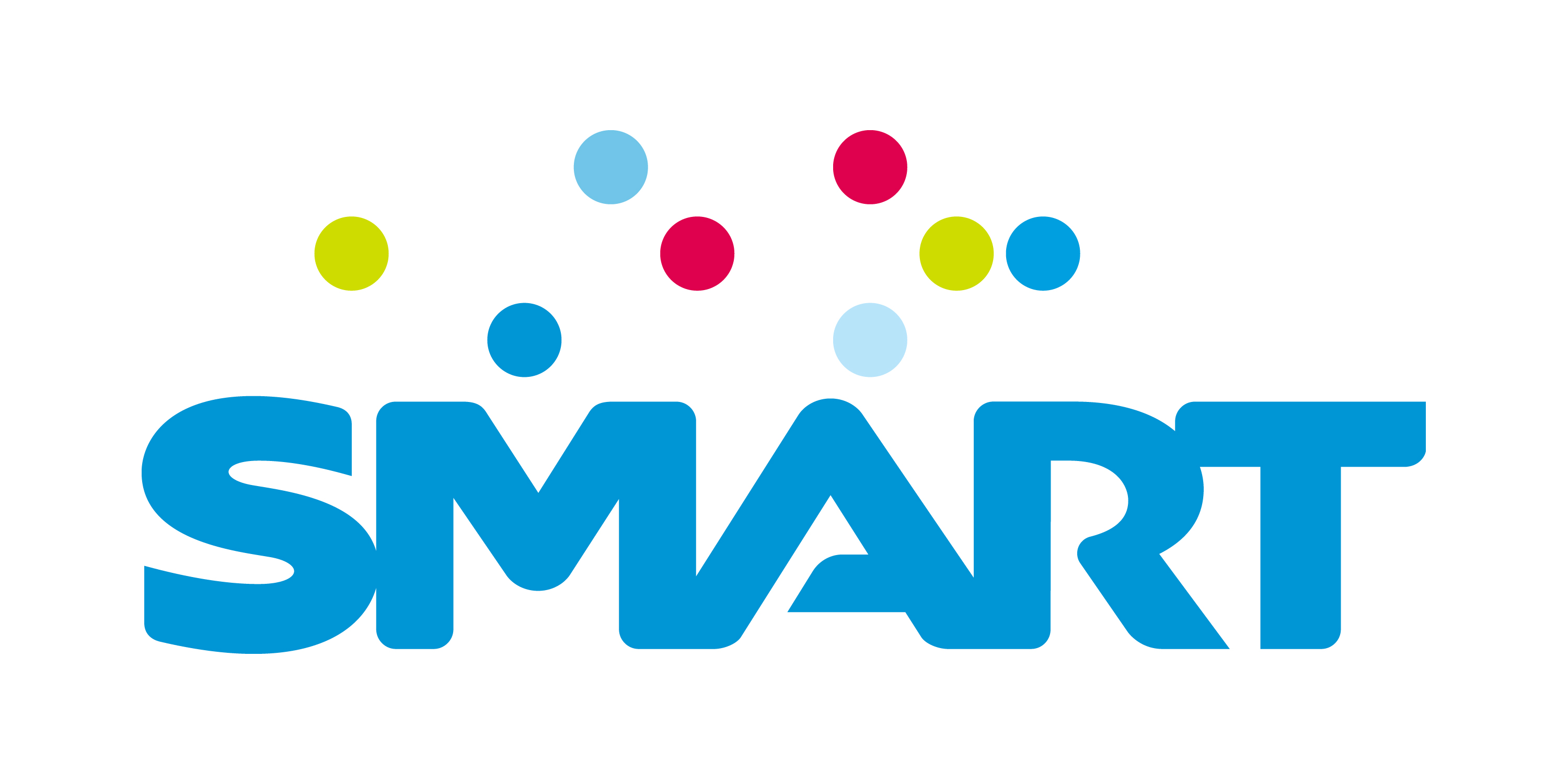 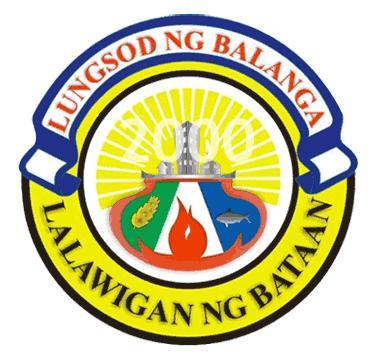 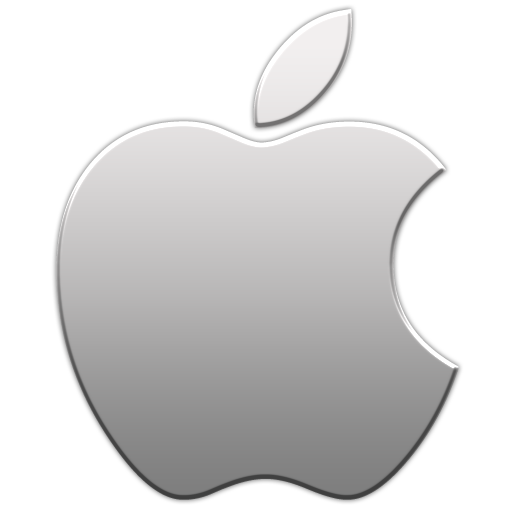 iOS App Development
Day 2
Using the Text Field
Data Input and the on screen keyboard
The user interface
The user interface
[Speaker Notes: The user types a value in the text field and when the button is clicked the text is copied into the label]
Connections
[Speaker Notes: IBOutlet is a special keyword that is used only to tell Xcode to treat the object as an outlet. It’s actually defined as nothing so it has no effect at compile time.   
Xcode established a connection from the view controller to the text field.By establishing the connection between the view controller and the text field, the text that the user enters can be passed to the view controller. As Xcode did with the changeGreeting: method declaration, it indicates that the connection has been made by displaying a filled-in circle to the left of the text field declaration.
Note: Earlier versions of Xcode add an @synthesize directive in the implementation block for each property you declare using the Control-drag approach. Because the compiler automatically synthesizes accessor methods, these directives are unnecessary. You may safely delete them.

Now add an outlet for the label and configure the connection. Establishing a connection between the view controller and the label allows the view controller to update the label with a string that contains the user’s text.]
Connections (viewcontroller.h)
viewcontroller.m
Run the App!
Notice how the keyboard does not disappear no matter where you click on the screen or no matter how many times you click on return.
Making the keyboard disappear
Delegates
The Delegate Pattern
Delegation is a simple and powerful pattern in which one object in a program acts on behalf of, or in coordination with, another object.
The idea behind delegates is that instead of class A executing some code, it tells it’s delegate to execute that code.  The delegate is tied to another class (let’s call it class B).  
In order to facilitate this, class A creates something called a protocol.  This protocol has a list of methods in it (with no definition).  
Class A then has an instance of the protocol as a property.  
Class B has to implement the protocol defined in class A.  
Lastly, when class A is created, it’s delegate property is set to class B.
Delegate Behavior
Let's assume an object A calls object B to perform an action, once the action is complete object A should know that B has completed the task and take necessary action. This is achieved with the help of delegates.
The key concepts in the above example are:
A is delegate object of B
B will have a reference of A
A will implement the delegate methods of B.	 
B will notify A through the delegate methods.
Setting up Text Field as a delegate of ViewController
Control-Drag the TextField to the yellow ViewController at the bottom of the iphone screen
You will get a pop up menu asking you what connection you want to set.
Select “delegate”
[Speaker Notes: In an iOS app, the keyboard is shown automatically when an element that allows text entry becomes the first responder; it is dismissed automatically when the element loses first responder status. (Recall that the first responder is the object that first receives notice of various events, such as tapping a text field to bring up the keyboard.) Although there’s no way to directly send a message to the keyboard from your app, you can make it appear or disappear as a side effect of toggling the first responder status of a text-entry UI element.

First Responder status is known as “getting focus” in other graphical based UI programming.]
Referencing the UITextLabelDelegate
We add a reference to ViewController.h
The TextFieldDelegate added to ViewController.h
Getting the method definitions of the delegate
In ViewController.h select UITextFieldDelegate and right click on it
Select “Jump to Definition”
Getting the method definitions of the delegate
You will be taken to the template of the UITextFieldDelegate
Notice the skeleton methods defined in this section of code
These skeleton methods are know as the Protocols of the UITextFieldDelegate
[Speaker Notes: The UITextFieldDelegate protocol is defined by the UIKit framework, and it includes the textFieldShouldReturn: method that the text field calls when the user taps the Return button (regardless of the actual title of this button). 

Note: A protocol is basically just a list of methods. If a class conforms to (or adopts) a protocol, it guarantees that it implements the required methods of a protocol. (Protocols can also include optional methods.) A delegate protocol specifies all the messages an object might send to its delegate.]
Getting the method definitions of the delegate
Copy the method skeleton for “textFieldShallReturn
This method is activated whenever the user taps on the “Return” button on the iOS keyboard
[Speaker Notes: Because you set the view controller as the text field’s delegate, you can implement this method to force the text field to lose first responder status by sending it the “resignFirstResponder” message—which has the side effect of dismissing the keyboard.]
Paste the method skeleton to ViewController.m
[Speaker Notes: After copying the method skeleton from the UIKIT file we paste it in ViewController.m so that we can implement its code]
Implementing the method
[Speaker Notes: In this app, it’s not really necessary to test the  (textField.tag == 0)  expression because there’s only one text field. This is a good pattern to use, though, because there may be occasions when your object is the delegate of more than one object of the same type and you might need to differentiate between them.



Complete code for ViewController.m

//
//  ViewController.m
//  DataInput
//
//  Created by Ronald Ramos on 10/8/13.
//  Copyright (c) 2013 Ronald Ramos. All rights reserved.
//

#import "ViewController.h"

@interface ViewController ()

@end

@implementation ViewController

- (void)viewDidLoad
{
    [super viewDidLoad];
	// Do any additional setup after loading the view, typically from a nib.
}

- (void)didReceiveMemoryWarning
{
    [super didReceiveMemoryWarning];
    // Dispose of any resources that can be recreated.
}

- (IBAction)btnClick:(id)sender {
    [lblOutput setText:[txtInput text]];
}


- (BOOL)textFieldShouldReturn:(UITextField *)textField{
    if (textField.tag == 0) {
         [txtInput resignFirstResponder];
    }
    
    
    return YES;
}

@end]
Run the app!
Tapping in the text box brings out the keyboard
Tapping on “Return” hides it again
Message Box in iOS
Message Box code
[Speaker Notes: Complete Code:

 UIAlertView *myAlert = [[UIAlertView alloc]
                            initWithTitle: @"This is my message"
                            message:@"Pop Up!"
                            delegate:nil
                            cancelButtonTitle:@"Go!"
                            otherButtonTitles:nil];
    
    [myAlert show];]
Alert Views
Alert views display a concise and informative alert message to the user. Alert views convey important information about an app or the device, interrupting the user and requiring them to stop what they’re doing to choose an action or dismiss the alert.
Purpose. Alert views allow users to:
Be immediately informed of critical information
Make a decision about a course of action
[Speaker Notes: For example, iOS uses alerts to warn the user that battery power is running low, so they can connect a power adapter before their workflow is interrupted. An alert view appears on top of app content, and must be manually dismissed by the user before he can resume interaction with the app.]
Table Views
The App’s UI
Table View control
Drag the Table view to your storyboard
Make sure the Table View fills the entire storyboard
Completing the Code
Modify viewcontroller.h
[Speaker Notes: Append “<UITableViewDelegate, UITableViewDataSource>” after “UIViewController”. 

The “UITableViewDelegate” and “UITableViewDataSource” are known as protocol in Objective-C. Basically, in order to display data in Table View, we have to conform to the requirements defined in the protocols and implement all the mandatory methods.]
UITABLEVIEW
The UITableView, the actual class behind the Table View, is designed to be flexible to handle various types of data. You may display a list of countries or contact names.  So how do you tell UITableView the list of data to display? UITableViewDataSource is the answer. It’s the link between your data and the table view. The UITableViewDataSource protocol declares two required methods (tableView:cellForRowAtIndexPath and tableView:numberOfRowsInSection) that you have to implement. Through implementing these methods, you tell Table View how many rows to display and the data in each row.

UITableViewDelegate, on the other hand, deals with the appearance of the UITableView. Optional methods of the protocols let you manage the height of a table row, configure section headings and footers, re-order table cells, etc. We do not change any of these methods in this example. Let’s leave them for the next tutorial.
[Speaker Notes: The UITableView, the actual class behind the Table View, is designed to be flexible to handle various types of data. You may display a list of countries or contact names. Or like this example, we’ll use the table view to present a list of recipes. So how do you tell UITableView the list of data to display? UITableViewDataSource is the answer. It’s the link between your data and the table view. The UITableViewDataSource protocol declares two required methods (tableView:cellForRowAtIndexPath and tableView:numberOfRowsInSection) that you have to implement. Through implementing these methods, you tell Table View how many rows to display and the data in each row.

UITableViewDelegate, on the other hand, deals with the appearance of the UITableView. Optional methods of the protocols let you manage the height of a table row, configure section headings and footers, re-order table cells, etc. We do not change any of these methods in this example. Let’s leave them for the next tutorial.]
Viewcontroller.m
Next, select “SimpleTableViewController.m” and define an instance variable for holding the table data.
In the “viewDidLoad” method, add the following code to initialize the “tableData” array. We initialize an array with a list of recipes.
In Objective C, NSArray is the class for creating and managing array. You can use NSArray to create static array for which the size is fixed. If you need a dynamic array, use NSMutableArray instead.
[Speaker Notes: NSArray offers a set of factory methods to create an array object. In our code, we use “arrayWithObjects” to instantiate a NSArray object and preload it with the specific elements (e.g. Hamburger).

You can also use other built-in methods to query and manage the array.]
Methods to be implemented
[Speaker Notes: Rght click on UITableViewDataSource and select Jump to Definition.

we have to add two datasource methods: “tableView:numberOfRowsInSection” and “tableView:cellForRowAtIndexPath”. These two methods are part of the UITableViewDataSource protocol. It’s mandatory to implement the methods when configuring a UITableView. The first method is used to inform the table view how many rows are in the section. So let’s add the below code. The “count” method simply returns the number of items in the “tableData” array.]
Methods to be implemented
[Speaker Notes: Copy the following items]
Code pasted in Viewcontroller.m
numberOfRowsInSection
- (NSInteger)tableView:(UITableView *)tableView numberOfRowsInSection:(NSInteger)section
{
     return [simpleData count];
  
}
[Speaker Notes: The first method is used to inform the table view how many rows are in the section.]
cellForRowAtIndexPath
- (UITableViewCell *)tableView:(UITableView *)tableView cellForRowAtIndexPath:(NSIndexPath *)indexPath
{
    static NSString *simpleTableIdentifier = @"SimpleTableItem";
    
    UITableViewCell *cell = [tableView dequeueReusableCellWithIdentifier:simpleTableIdentifier];
    
    if (cell == nil) {
        cell = [[UITableViewCell alloc] initWithStyle:UITableViewCellStyleDefault reuseIdentifier:simpleTableIdentifier];
    }
    
    cell.textLabel.text = [simpleData objectAtIndex:indexPath.row];
    return cell;
}
cellForRowAtIndexPath: What happens
The Code
Connect DataSource and Delegate
Control-drag to VIEWCONTROLLER
Connection Inspector
Run the App
The App
The Navigation Controller
A practical example 
Part 1
DLS-CSB SMIT IS
iOS Dev
Ronald L. Ramos
Navigation Controller
[Speaker Notes: Like table view, navigation controller is another UI element you commonly find in iOS app. It provides a drill-down interface for hierarchical content. Take a look at the built-in Photos app, YouTube, and Contacts. They’re all built using Navigation Controller to display hierarchical content. Usually table view and navigation controller work hand in hand for most of the apps. This doesn’t mean you have to use both together, however.]
Storyboards
[Speaker Notes: With Storyboards, all screens are stored in a single file. This gives you a conceptual overview of the visual representation for the app and shows you how the screens are connected. Xcode provides a built-in editor to layout the Storyboards. You can define the transition (known as segues) between various screens simply using point and click. This doesn’t mean you do not need to write code for the user interface. But Storyboards significantly reduce the amount of code you need to write. Here is a sample screenshot to show you how Storyboards look like in Xcode.]
Scenes and Segues
When working with Storyboards, Scene and Segues are two terms you always come across. Within a Storyboard, a scene refers to a single view controller and its view. Each scene has a dock, which is used primarily to make action and outlet connections between the view controller and its views.
Segue sits between two scenes and manages the transition between two scenes. Push and Modal are two common types of transition.
Creating Navigation Controllers with Storyboards
Create a new Single View Application
Change the View Controller to a Navigation Controller
[Speaker Notes: Select the View Controller in Storyboard View then select Editor on the menu and select Embed In.  Select Navigation controller]
After Embedding…
[Speaker Notes: This is how your Storyboard view will look like after embedding]
Run the App
[Speaker Notes: We won’t see much except an empty view controller]
Adding Table View and Data
Add Table View
Modify ViewController.h
[Speaker Notes: Code:

//
//  ViewController.h
//  Booklet
//
//  Created by Ronald Ramos on 10/30/13.
//  Copyright (c) 2013 Ronald Ramos. All rights reserved.
//

#import <UIKit/UIKit.h>

@interface ViewController : UIViewController <UITableViewDelegate, UITableViewDataSource>

@end]
Modify ViewController.m
[Speaker Notes: Code:

#import "ViewController.h"

@interface ViewController ()

@end

@implementation ViewController
{
    NSArray *info;
}

- (void)viewDidLoad
{
    [super viewDidLoad];
	// Do any additional setup after loading the view, typically from a nib.
    info = [NSArray arrayWithObjects:@"Superman",@"Batman",@"Green Lantern",@"Wonder Woman",@"Aquaman", @"Flash", nil];
}

- (void)didReceiveMemoryWarning
{
    [super didReceiveMemoryWarning];
    // Dispose of any resources that can be recreated.
}

- (NSInteger)tableView:(UITableView *)tableView numberOfRowsInSection:(NSInteger)section
{
    return [info count];
}

- (UITableViewCell *)tableView:(UITableView *)tableView cellForRowAtIndexPath:(NSIndexPath *)indexPath
{
    static NSString *simpleTableIdentifier = @"superCells";
    
    UITableViewCell *cell = [tableView dequeueReusableCellWithIdentifier:simpleTableIdentifier];
    
    if (cell == nil) {
        cell = [[UITableViewCell alloc] initWithStyle:UITableViewCellStyleDefault reuseIdentifier:simpleTableIdentifier];
    }
    
    cell.textLabel.text = [info objectAtIndex:indexPath.row];
    return cell;
}

@end]
Give the Navigation Bar a name
Change the property here
Click Here
Run the App
Create the Protoype Cell
Enable Prototype Cell
[Speaker Notes: Select the table view and then change the property values as shown in the slide]
Modify the Prototype Cell properties
Identifier property matches value in code
Select the prototype cell
Code from ViewController.m
[Speaker Notes: Next, select the “Prototype Cell”. You should be able to customize the options of the cell. To display a disclosure indication for each cell, change the “Accessory” to “Disclosure Indicator”. It’s important to define the Reuse identifier. You can think of this identifier as the cell’s ID. We can use it to refer to a particular prototype cell. Here, we define the identifier as “RecipeCell” that matches with our code.]
Run the App
Adding the Detail View
Add a View Controller to your Storyboard
Add a Segue to the new ViewController
Control+Drag the Prototype Cell to the new ViewController.
Select Push as the Segue
Segue from Main View Controller to New View Controller
The storyboard so far
Running the app
Passing data from one view to another
Adding a custom ViewController
[Speaker Notes: You need to add this to be able to make use of the second view controller.]
Add a new file to your project
[Speaker Notes: Right click on the folder for your project and select new file]
Select Objective-C class
[Speaker Notes: Choose Cocoa touch and then Objective-C Class]
Give the class a name
[Speaker Notes: Make sure you select UIViewController as the “Subclass of” value]
Save it to the project folder
New class appears
Associate new class with the second viewcontroller
[Speaker Notes: Select the second view controller (take note of the blue highlight around the screen.  Go to the class inspector and the drop down list should have “DetailViewController”.  Select that]
Adding variables to the custom class
[Speaker Notes: We’ve just created our custom view controller class by extending from the UIViewController class. However, it doesn’t differ from the parent class until we add our own variables and methods. There are a couple of things we have to change:

Assign a variable (recipeName) for data passing – when user selects a hero in the table view, there must be a way to pass the name of hero to the detail view.
Assign a variable (recipeLabel) for the text label – presently the label is static. It should be updated as the name of hero changes.]
DetailViewController.h
[Speaker Notes: Okay, let’s add these two variables (heroLabel and heroName). Select the “DetailViewController.h” and adds two properties for the interface.

CODE:
//
//  DetailViewController.h
//  Booklet
//
//  Created by Ronald Ramos on 11/11/13.
//  Copyright (c) 2013 Ronald Ramos. All rights reserved.
//

#import <UIKit/UIKit.h>

@interface DetailViewController : UIViewController

@property (nonatomic, strong) IBOutlet UILabel *heroLabel;
@property (nonatomic, strong) NSString *heroName;

@end]
DetailViewController.m
[Speaker Notes: CODE:

//
//  DetailViewController.m
//  Booklet
//
//  Created by Ronald Ramos on 11/11/13.
//  Copyright (c) 2013 Ronald Ramos. All rights reserved.
//

#import "DetailViewController.h"

@interface DetailViewController ()

@end

@implementation DetailViewController

@synthesize heroLabel;
@synthesize heroName;



- (id)initWithNibName:(NSString *)nibNameOrNil bundle:(NSBundle *)nibBundleOrNil
{
    self = [super initWithNibName:nibNameOrNil bundle:nibBundleOrNil];
    if (self) {
        // Custom initialization
    }
    return self;
}

- (void)viewDidLoad
{
    [super viewDidLoad];
	// Do any additional setup after loading the view.
    heroLabel.text = heroName;
}

- (void)didReceiveMemoryWarning
{
    [super didReceiveMemoryWarning];
    // Dispose of any resources that can be recreated.
}

@end]
Adding a connection between the label and the variable
Control-Drag the view controller to the label
Adding a connection between the label and the variable
When you release the mouse you should see the variable appear on the list as shown in the picture.
Select the variable
Add code to DetailViewController.m
[Speaker Notes: CODE:
//
//  DetailViewController.m
//  Booklet
//
//  Created by Ronald Ramos on 11/11/13.
//  Copyright (c) 2013 Ronald Ramos. All rights reserved.
//

#import "DetailViewController.h"

@interface DetailViewController ()

@end

@implementation DetailViewController

@synthesize heroLabel;
@synthesize heroName;



- (id)initWithNibName:(NSString *)nibNameOrNil bundle:(NSBundle *)nibBundleOrNil
{
    self = [super initWithNibName:nibNameOrNil bundle:nibBundleOrNil];
    if (self) {
        // Custom initialization
    }
    return self;
}

- (void)viewDidLoad
{
    [super viewDidLoad];
	// Do any additional setup after loading the view.
    heroLabel.text = heroName;
}

- (void)didReceiveMemoryWarning
{
    [super didReceiveMemoryWarning];
    // Dispose of any resources that can be recreated.
}

@end]
Run the App
[Speaker Notes: Observe that the detail window is now blank!]
Passing Data Using Segue
[Speaker Notes: Segues manages the transition between view controllers. On top of this, segue objects are used to prepare for the transition from one view controller to another. When a segue is triggered, before the visual transition occurs, the storyboard runtime invokes prepareForSegue:sender: method of the current view controller (in our example, it’s the RecipeBookViewController). By implementing this method, we can pass any needed data to the view controller that is about to be displayed.

However, the best practice is to give each segue in your Storyboards an unique identifier. This identifier is a string that your application uses to distinguish one segue from another. As your app becomes more complex, it’s likely you’ll have more than one segue in the view controllers.]
Name your Segue
Type the name for the Segue
Select the Segue!
[Speaker Notes: However, the best practice is to give each segue in your Storyboards an unique identifier. This identifier is a string that your application uses to distinguish one segue from another. As your app becomes more complex, it’s likely you’ll have more than one segue in the view controllers.

To assign the identifier, select the segue and set it in the identity inspector.]
Add code to ViewController.m
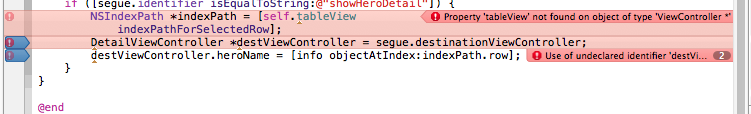 [Speaker Notes: CODE added to ViewController.m:

- (void)prepareForSegue:(UIStoryboardSegue *)segue sender:(id)sender {
    if ([segue.identifier isEqualToString:@"showHeroDetail"]) {
        NSIndexPath *indexPath = [self.tableView indexPathForSelectedRow];
        DetailViewController *destViewController = segue.destinationViewController;
        destViewController.heroName = [info objectAtIndex:indexPath.row];
    }
}

The prepareForSegue method will be called when the transition begins. The 1st line is used to verify the identifier of segue. In this case, the identifier is “showHeroDetail”. The 2nd line of code invokes the tableView:indexPathForSelectedRow to retrieve the selected table row. Once we have the selected row, we’ll pass it to the DetailViewController. A Segue object contains the view controller whose contents should be displayed at the end of the segue. You can always use “segue.destinationViewController” to retrieve the destination controller. In this case, the destination controller is the DetailViewController. The rest of the code is to pass the recipe name to the destination controller.

You can’t run your app right now. After you copy & paste the above method into RecipeBookViewController.m, you should see a number of errors.

There are three errors as shown above. But we can summarize them into two:

The property “tableView” is not found in DetailViewController.
What’s DetailViewController? Xcode doesn’t know what it is.]
Fixing Errors #1
ViewController.h
Viewcontroller.m
Connect the ViewController to the tableView variable
Control-Drag
The
ViewController
[Speaker Notes: Control drag the ViewController to the table view]
Fixing Error #2 and #3
[Speaker Notes: Add an import to ViewController.m to fix errors 2 and 3

In ViewController, it has no idea about DetailViewController. In Objective C, you use the “#import” directive to import the header file of other class. By importing the header file of “DetailViewController”, ViewController can access the properties and methods of the detail view controller. Place the following code at the very beginning to fix the error]
Run the App
Pat yourself on the back!  You are done!